Кристаллические и аморфные тела
Аморфные тела
Аморфными называются тела, физические свойства которых одинаковы по всем направлениям. Примерами аморфных тел могут служить куски затвердевшей смолы, янтарь, изделия из стекла. Аморфные тела являются изотропными телами.
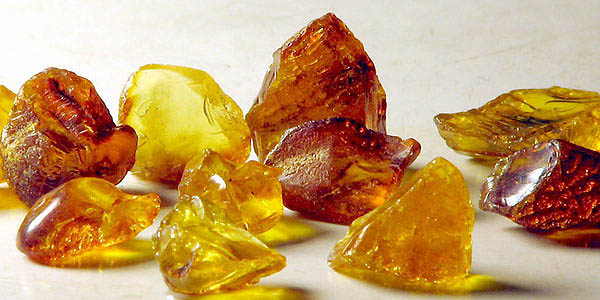 Твердые тела, в которых атомы или молекулы расположены упорядоченно и образуют периодически повторяющуюся внутреннюю структуру, называются кристаллами. Физические свойства кристаллических тел неодинаковы в различных направлениях, но совпадают в параллельных направлениях. Это свойство кристаллов называется анизотропностью.
Анизотропия механических, тепловых, электрических и оптических свойств кристаллов объясняется тем, что при упорядоченном расположении атомов, молекул или ионов силы взаимодействия между ними и межатомные расстояния оказываются неодинаковыми по различным направлениям.
Кристаллические тела делятся на монокристаллы и поликристаллы соответсвенно.
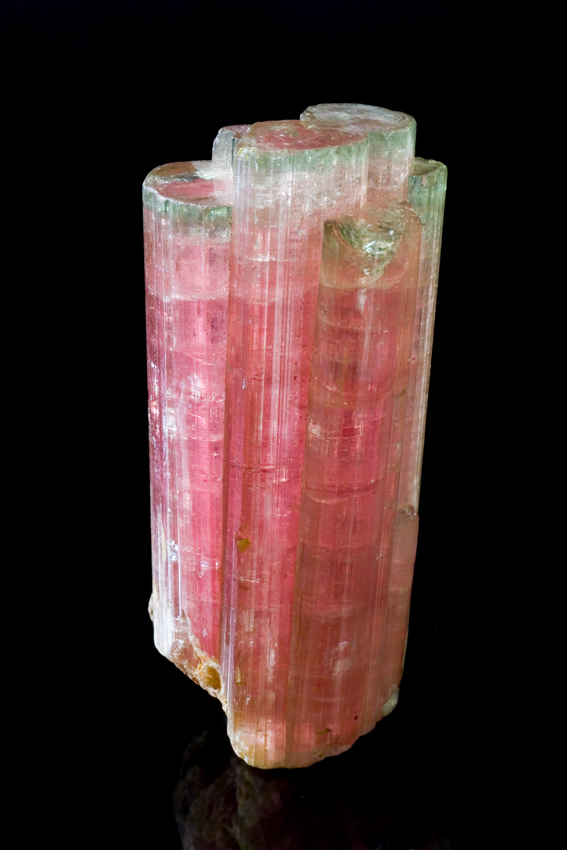 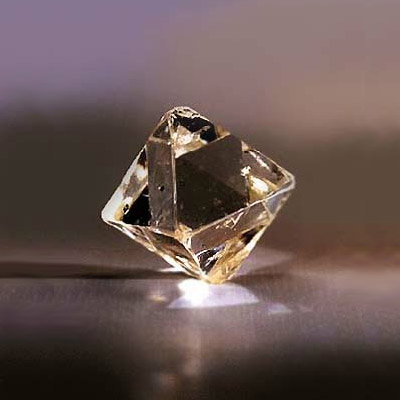 Пространственная решетка
Для наглядного представления внутренней структуры кристалла применяется способ изображения его с помощью пространственной кристаллической решетки. Кристаллической решеткой называется пространственная сетка, узлы которой совпадают с центрами атомов или молекул в кристалле.
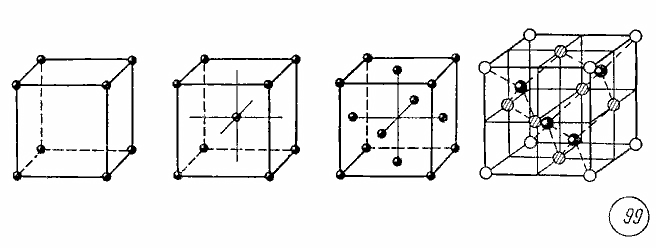 Кристаллы могут иметь форму различных призм и пирамид, в основании которых могут лежать только правильный треугольник, квадрат, параллелограмм и шестиугольник.
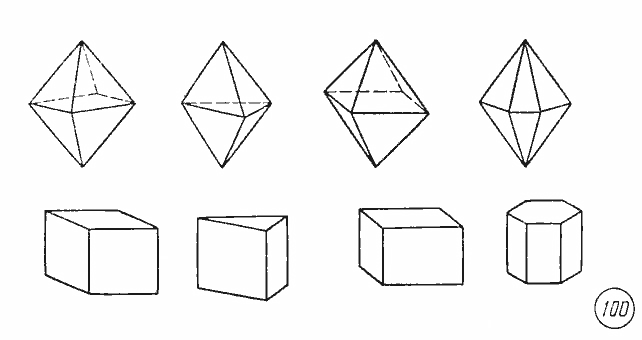 Представления о периодической структуре кристаллов и симметрии расположения атомов в них в настоящее время имеют строгое экспериментальное подтверждение.
Наглядные картины расположения атомов в кристалле удается получать с помощью электронного микроскопа и ионного проектора.
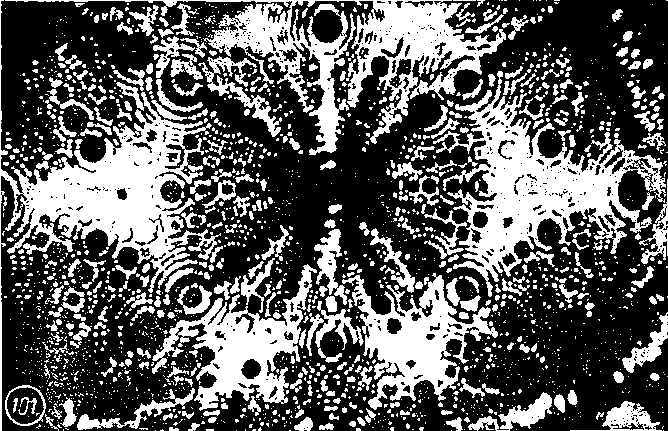